4.01  Remember the structures of the urinary system
4.01 Remember the structures of the urinary systemEssential Question
What are the structures of the urinary system?
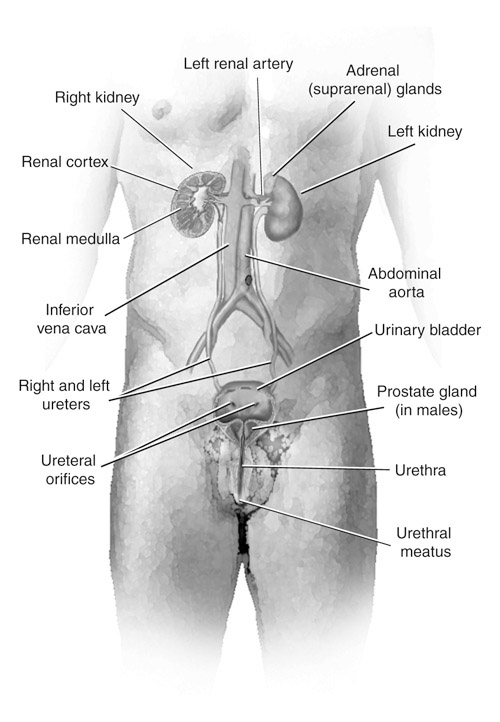 4.01 Remember the structures of the urinary system
2
Structures of the urinary system
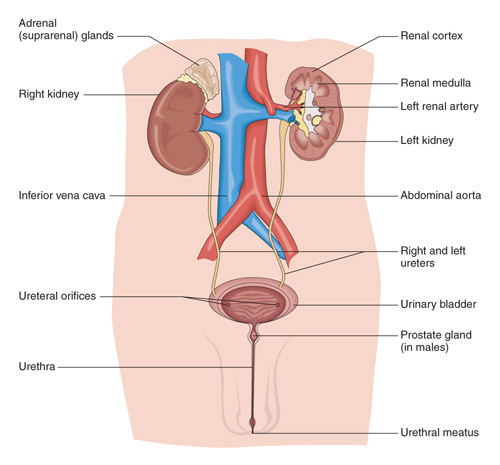 Kidneys
Ureters 
Bladder
Urethra
Urinary meatus
4.01 Remember the structures of the urinary system
3
Structures of the urinary system
Kidneys
Most important excretory organ
Bean-shaped 
Located between peritoneum and the back muscles (retroperitoneal)
Held in position by connective tissue
Enclosed in an adipose capsule
Protected by the ribs
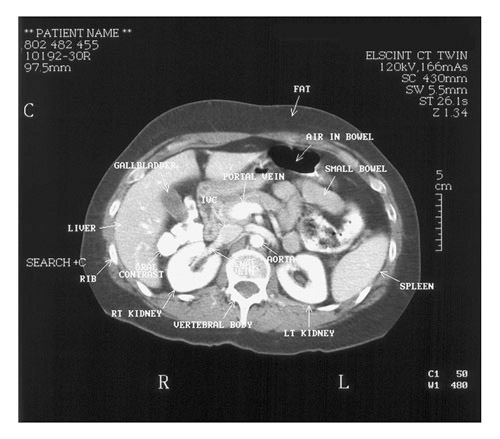 4.01 Remember the structures of the urinary system
4
Structures of the urinary system
Kidneys
External structures
Renal capsule
Renal hilum
Internal structures
Renal cortex
Renal medulla
Renal pelvis
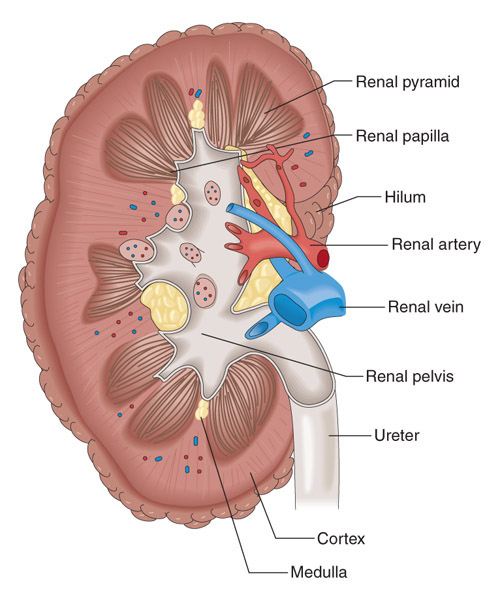 4.01 Remember the structures of the urinary system
5
Structures of the urinary system
External kidney
Renal fascia
Fibrous layer of connective tissue 
Renal hilum
Indentation that gives the kidney its bean-shaped appearance
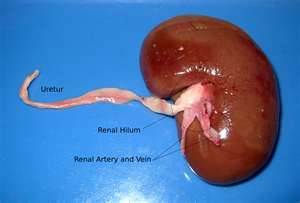 4.01 Remember the structures of the urinary system
6
Structures of the urinary system
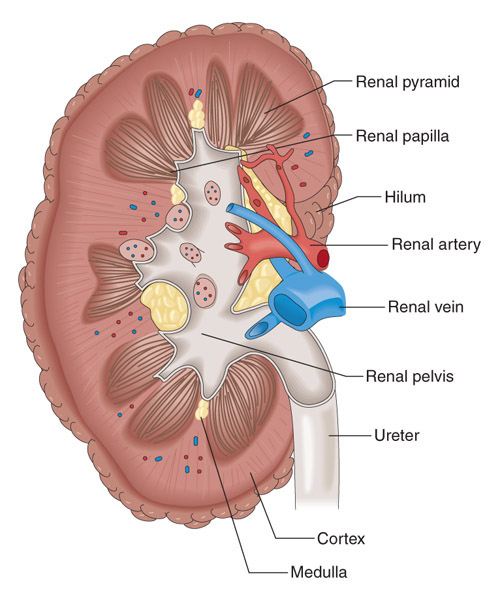 Internal kidney
Renal cortex
Outer layer
Renal medulla
Middle layer
Renal pelvis
Innermost layer
4.01 Remember the structures of the urinary system
7
Structures of the urinary system
Renal cortex
Composed of millions of microscopic functional units called nephrons
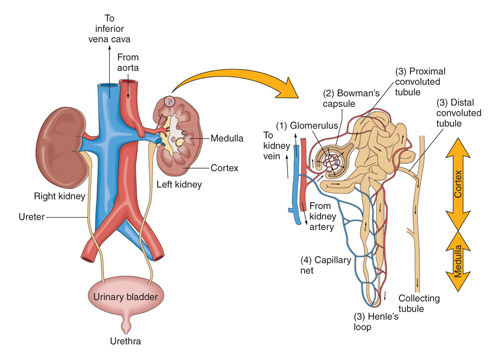 4.01 Remember the structures of the urinary system
8
Structures of the urinary system
Nephron
Functional unit of kidney
Renal corpuscle 
Bowman’s capsule
Glomerulus
Renal tubule
Proximal convoluted tubule
Loop of Henle
Distal convoluted tubule
Collecting tubules
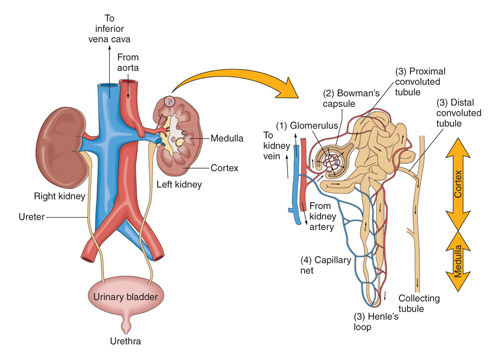 Each kidney contains about 
1.3 MILLION nephrons!
4.01 Remember the structures of the urinary system
9
Structures of the Urinary system
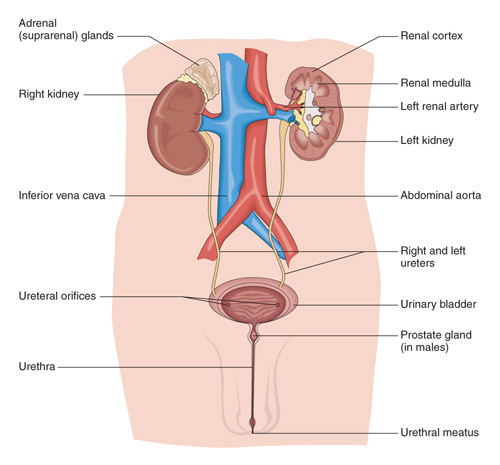 Renal medulla
Inner, striated layer
RENAL PYRAMIDS are the striated cones.
Base of each pyramid faces cortex, while apex empties into cuplike cavities called CALYCES
Renal columns
Located between the pyramids
Cortical tissue
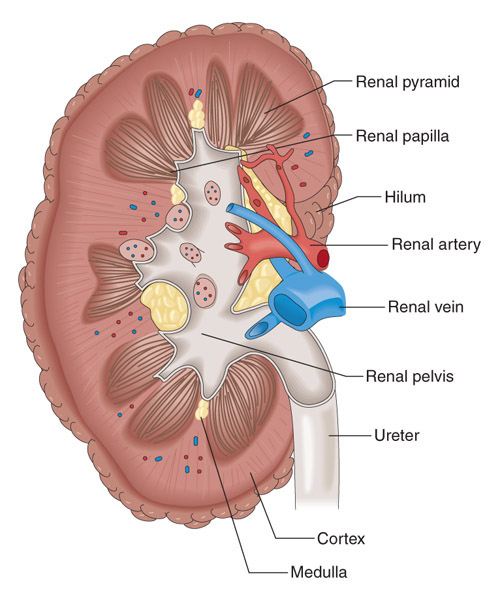 4.01 Remember the structures of the urinary system
10
Structures of the urinary system
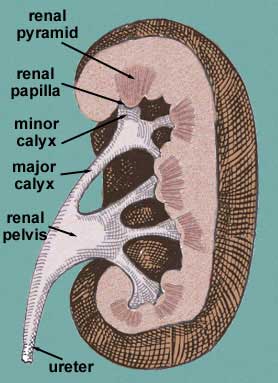 Renal pelvis
Funnel shaped structure at the beginning of the ureter
4.01 Remember the structures of the urinary system
11
Structures of the urinary system
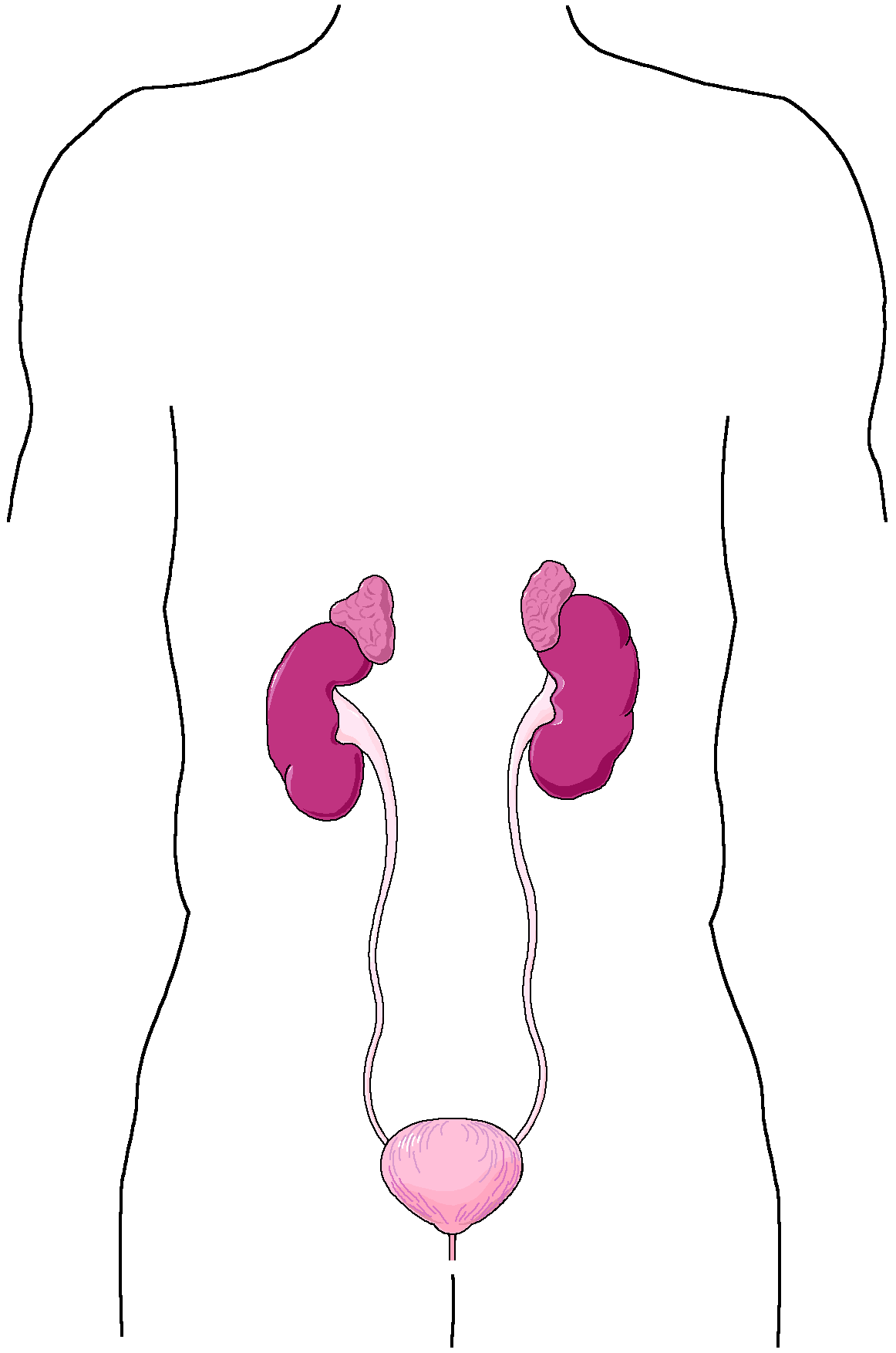 Ureters
Muscular tube extending from each kidney to the urinary bladder
Lined by a mucous membrane
10-12” long
Ureters
4.01 Remember the structures of the urinary system
12
Structures of the urinary system
Urinary bladder
Hollow muscular organ
Located in pelvic cavity
Made of elastic fibers and involuntary muscles
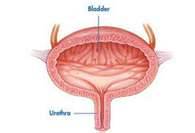 4.01 Remember the structures of the urinary system
13
Structures of the urinary system
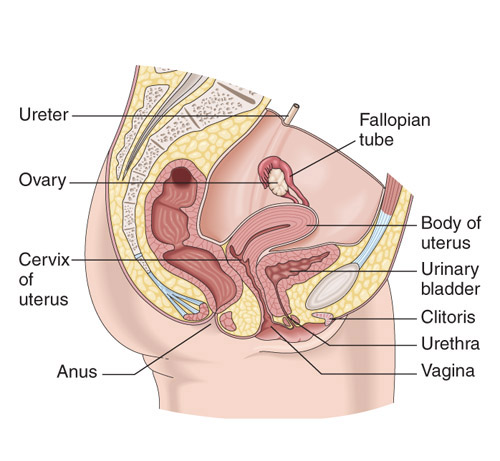 Female
Urethra
Connects the bladder to the outside of the body
Female 1-2” long
Male 4-6” long

Urinary meatus
Opening to the outside of the body
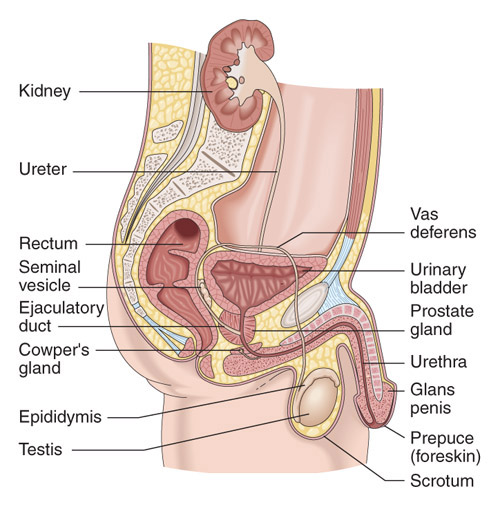 Male
4.01 Remember the structures of the urinary system
14
4.01 Remember the structures of the urinary systemEssential Question
What are the structures of the urinary system?
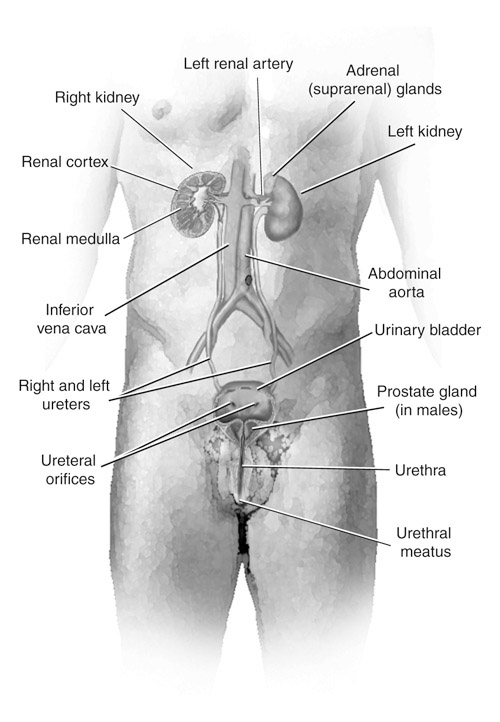 4.01 Remember the structures of the urinary system
15